Country Name
Date
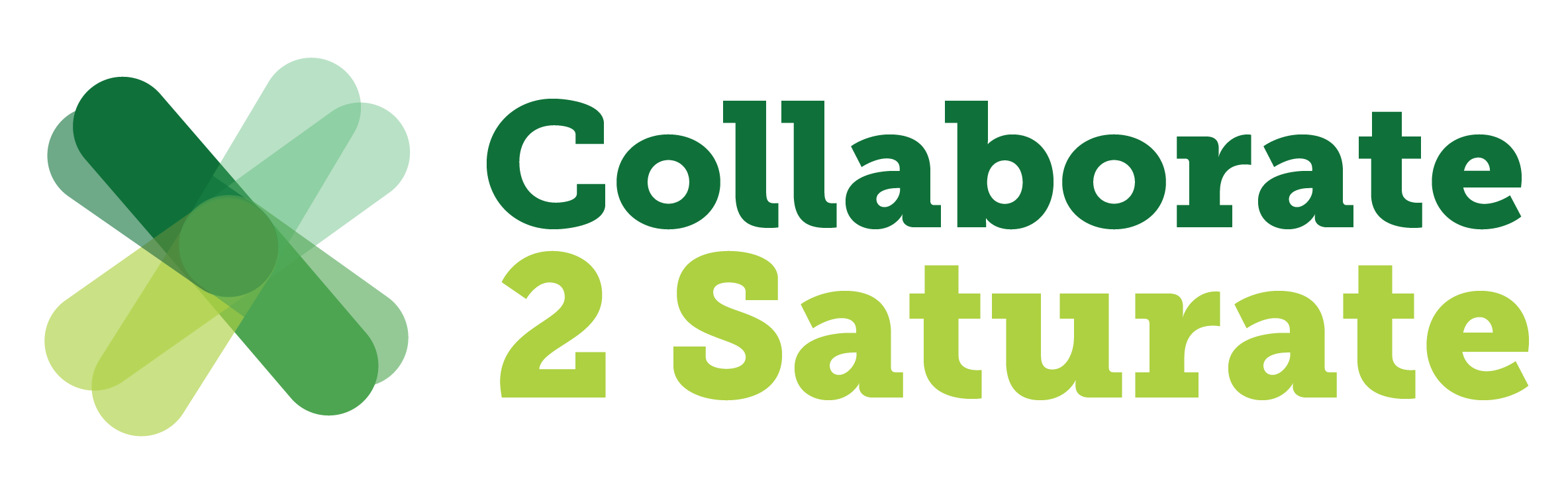 THE BIG QUESTION:
What will it take to saturate our nation with the gospel through church multiplication?
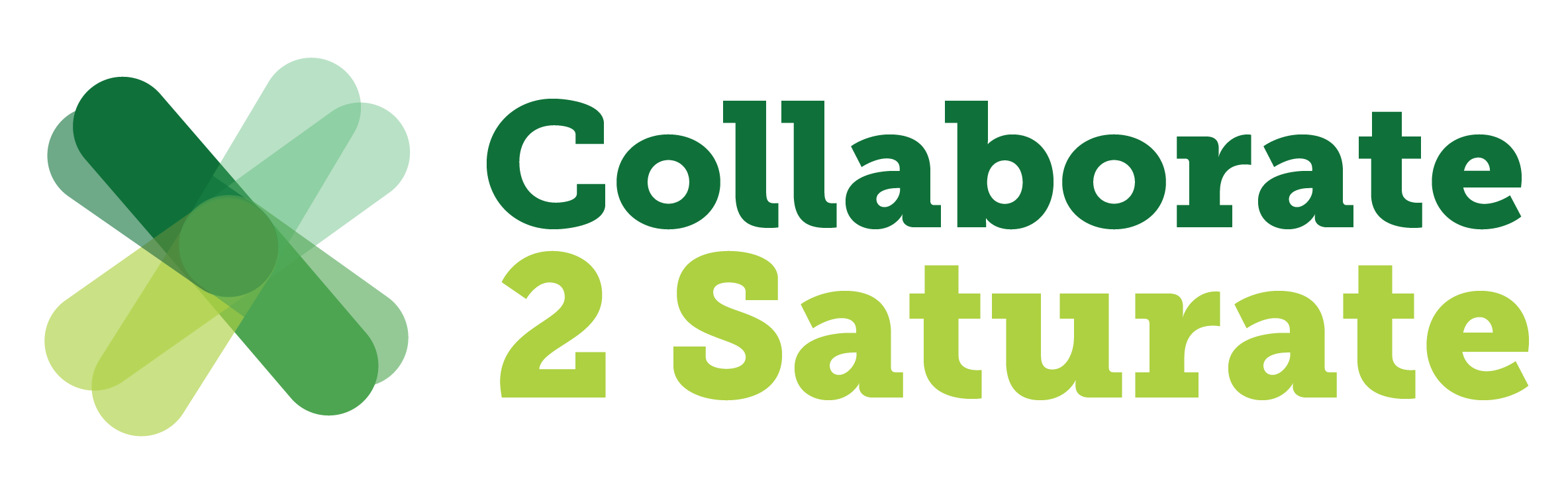 Outcomes we are praying for:
Develop relationships that facilitate collaboration.
Understand Saturation Church Planting best-practice.
Objectives agreed to develop an effective Saturation Church Planting national roundtable.
Clear objectives agreed to develop roundtable expressions in every province.
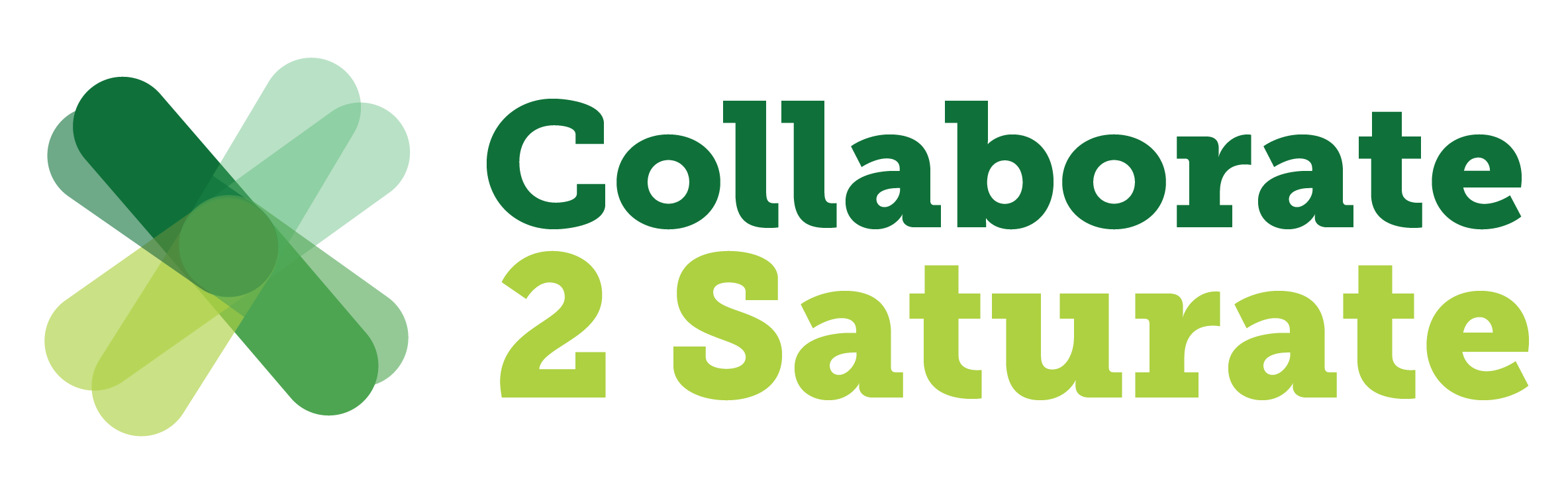 The program
The Consultation Process
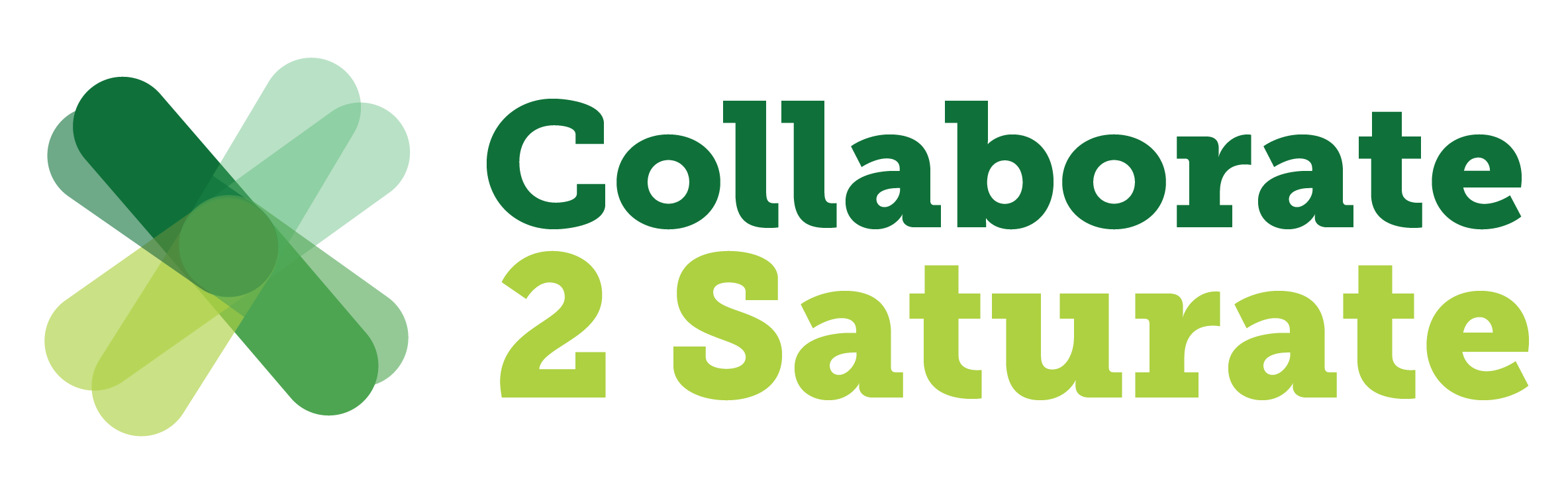 TON - THIS SLIDE IS REPEATED AT THE END, DO WE NEED IT HERE?
The final presentationsto be given on the last day.
Step 1: Where are we now? Taking the Pulse
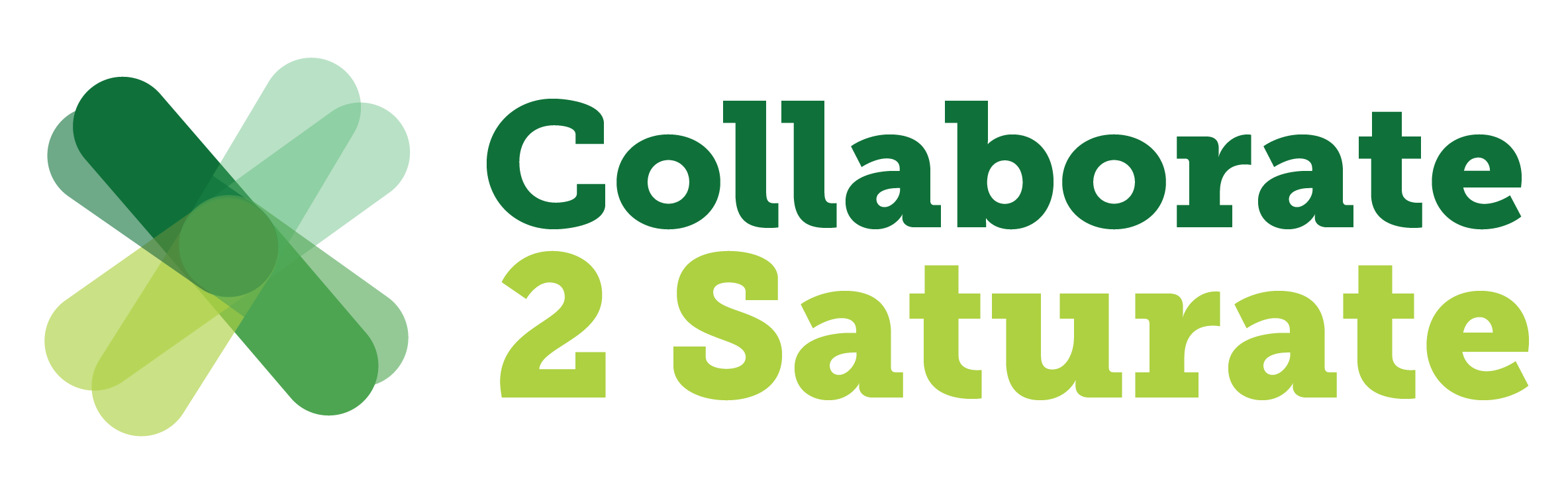 Additional input(results of prior consultations)
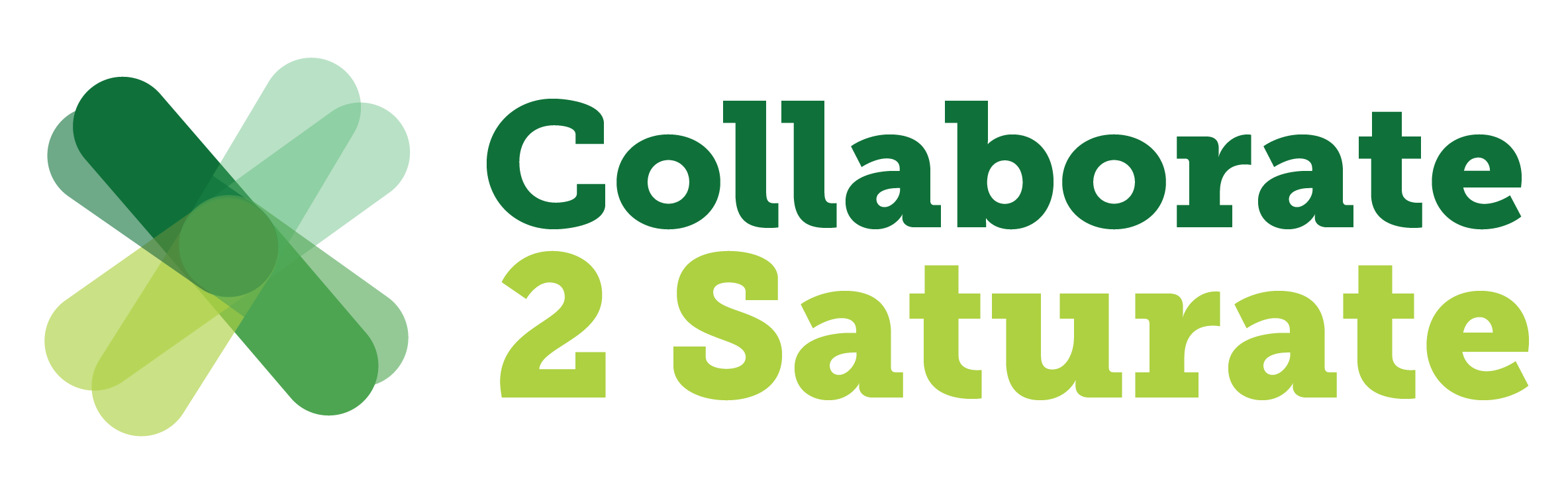 C2S in the nation Table groups
Discovering a Way Forward
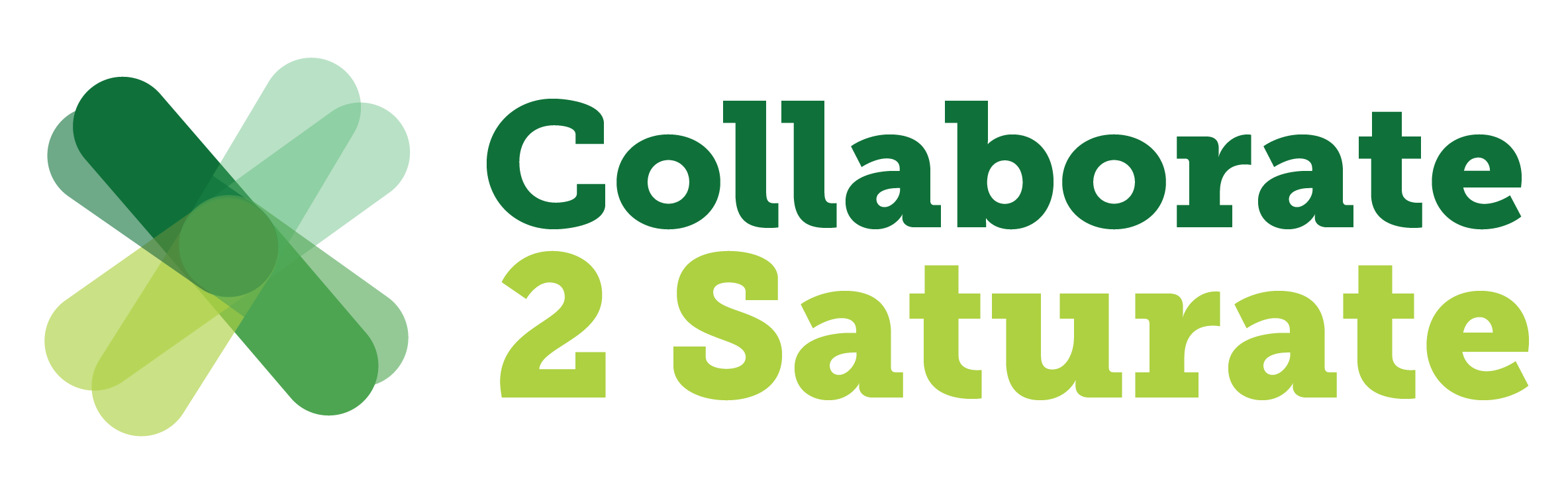 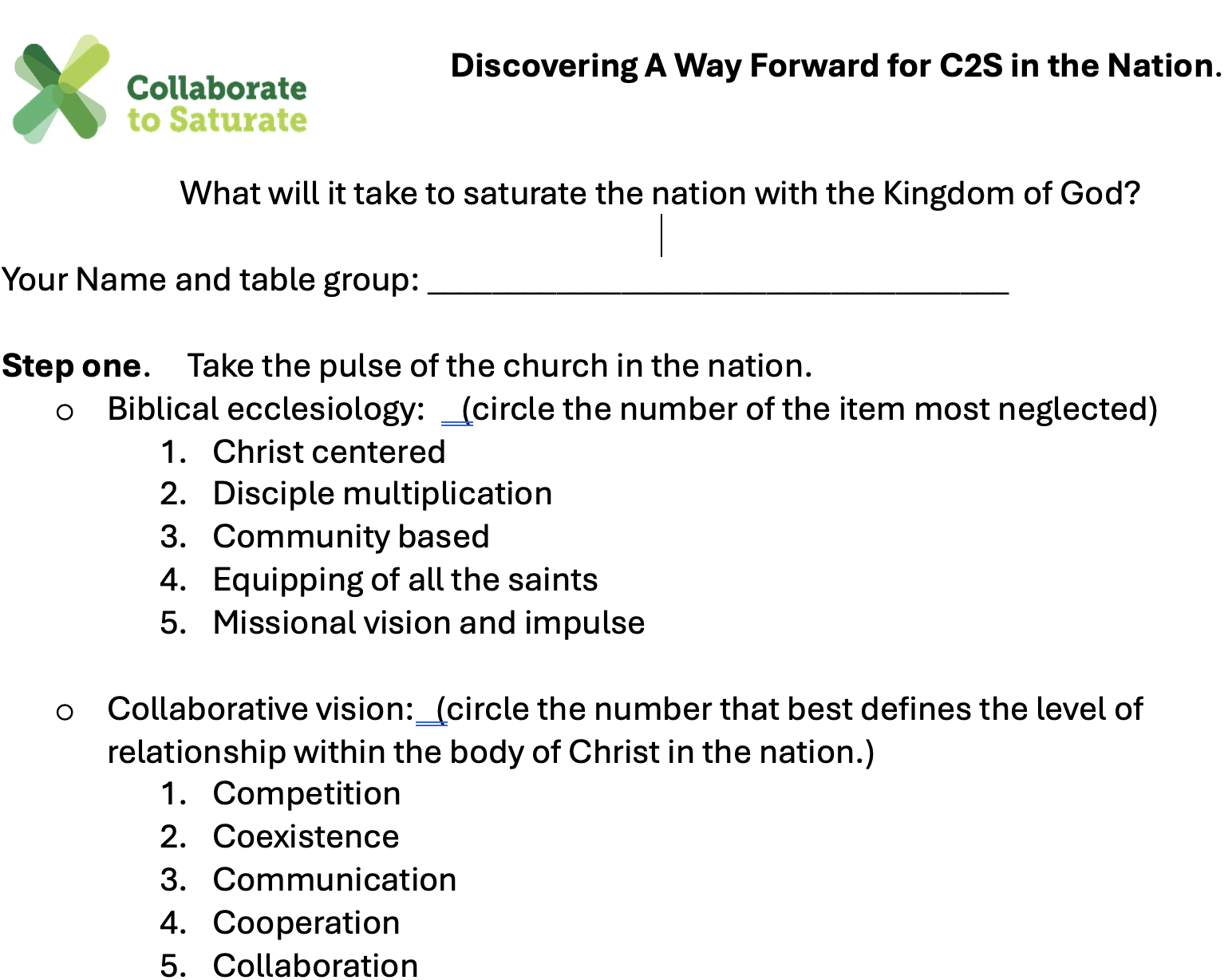 7 steps to clarify where you are now:WorksheetSteps 1-3
Worksheet Step 3: Take a selfie of C2S in your nation (Dashboard)
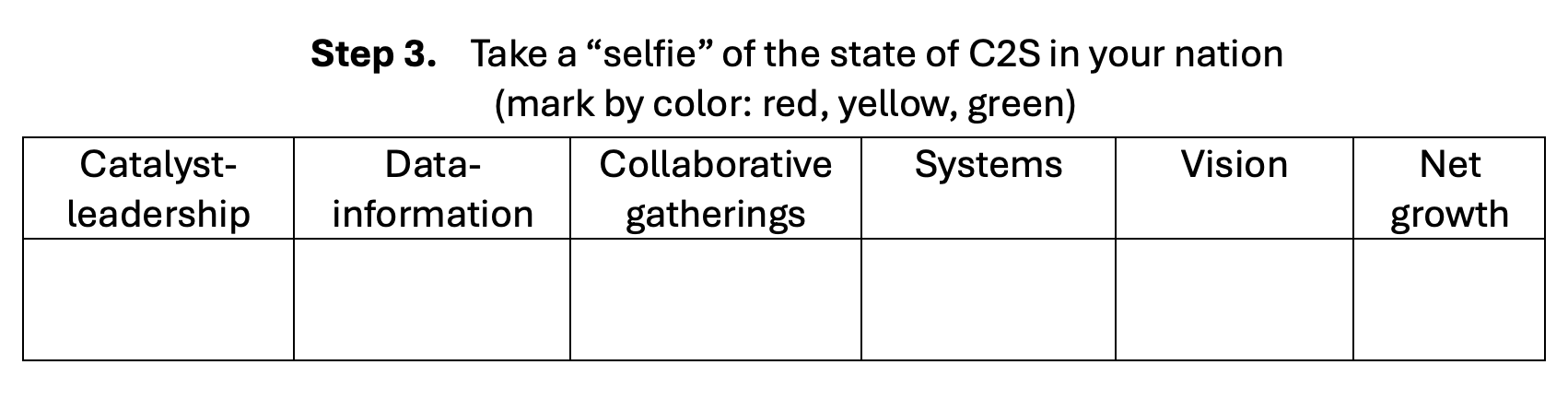 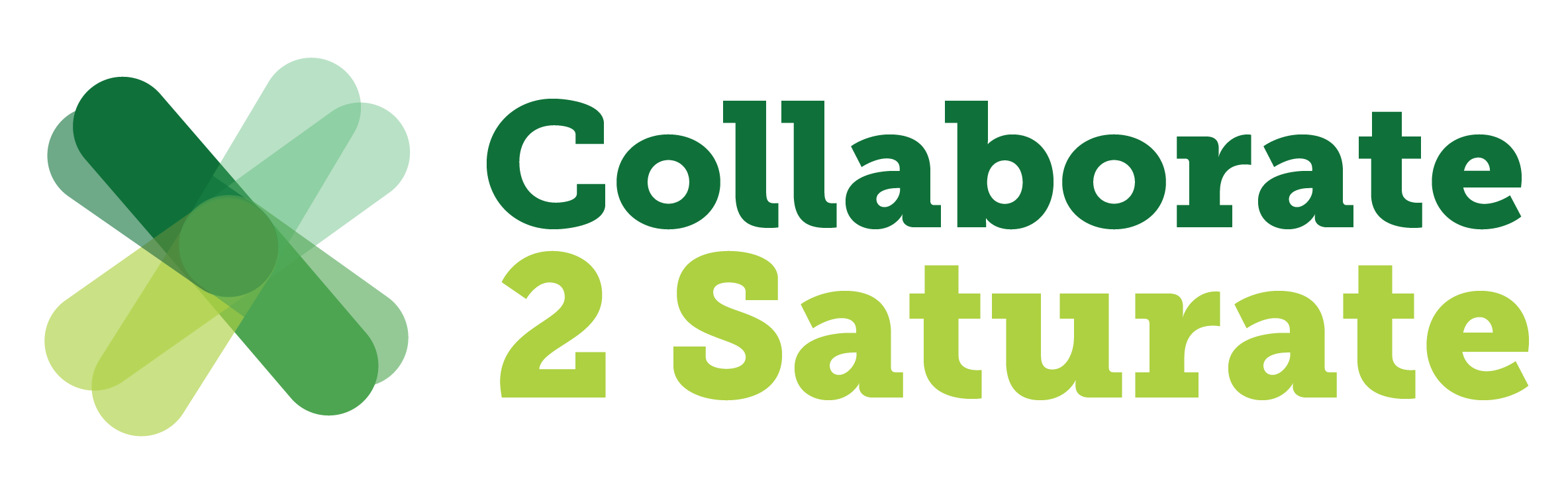 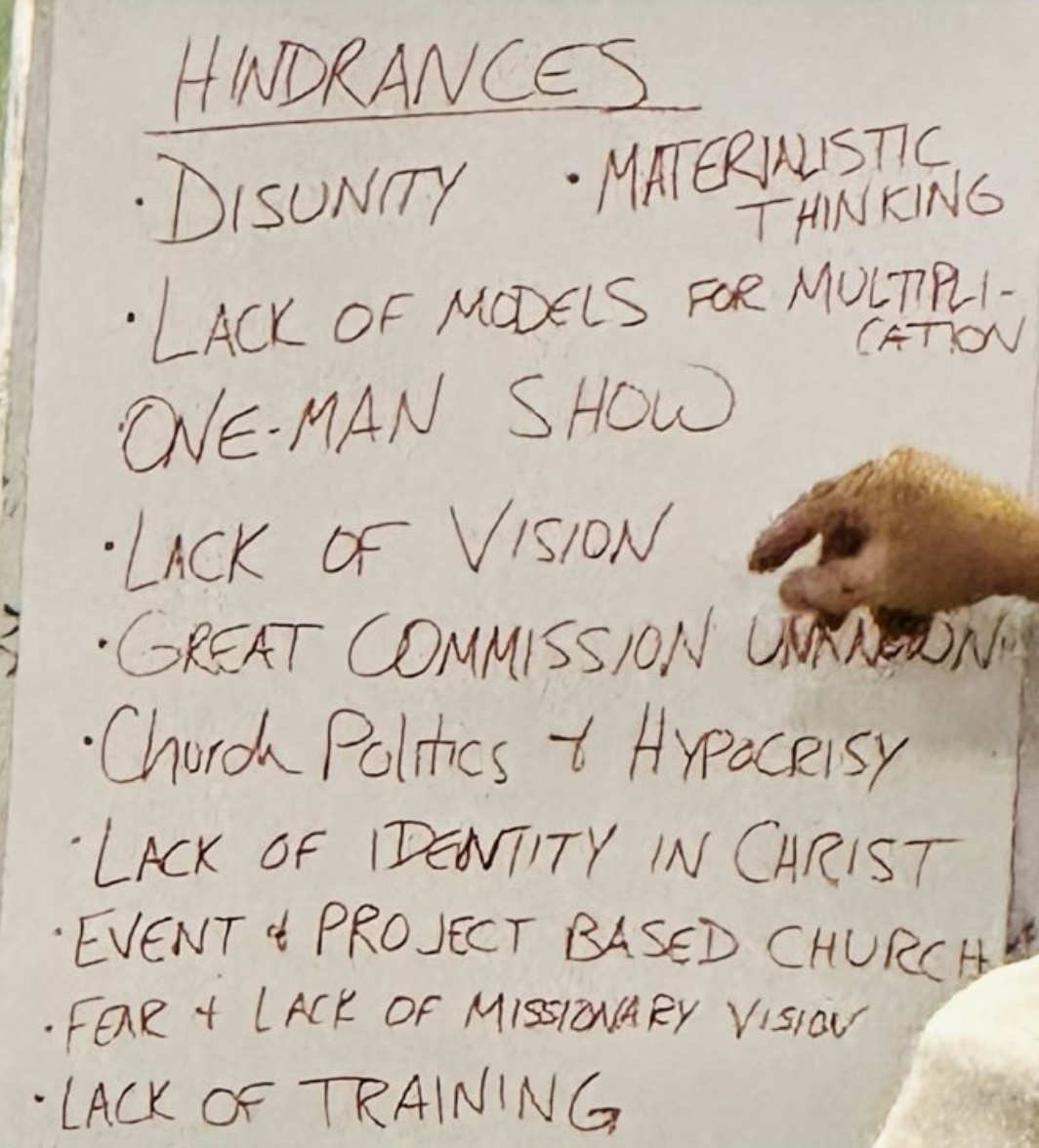 Review the hinderences
Compile a list of the main hindrances, maybe one from each table.
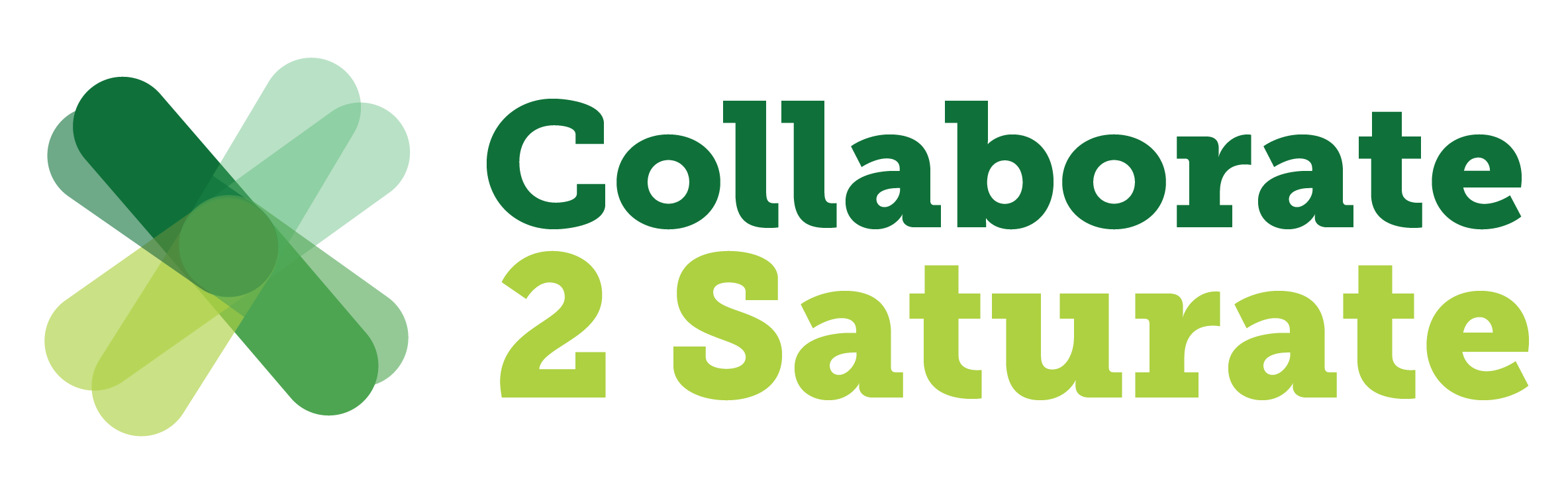 Step 2: Where does God want us to go?
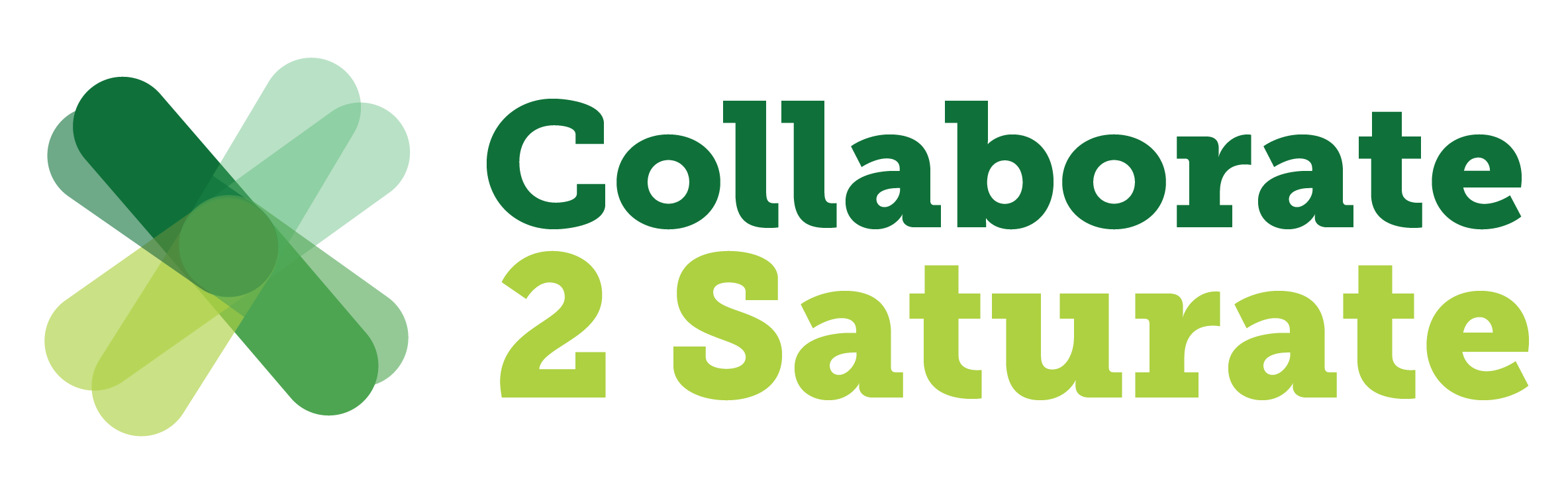 What is God’s vision for C2S in your nation?
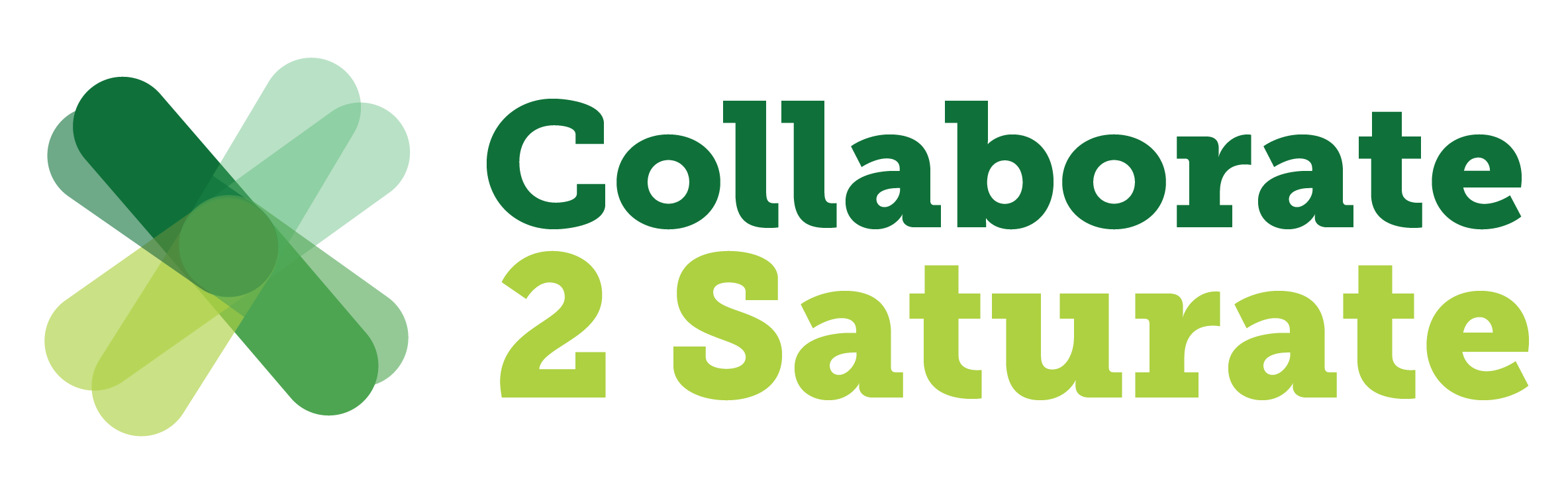 Round table for collaboration to saturate the nation with the Gospel
A round table gathering is most effective when it gives a platform for the various alliances, denominations, organizations involved in church planting in a nation to listen to each other and make and work a collaborative vision together.
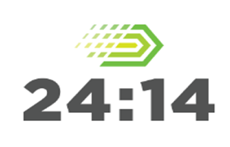 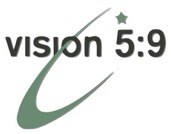 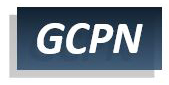 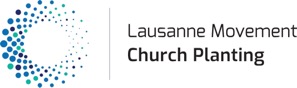 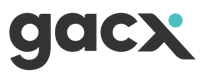 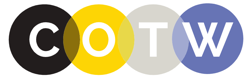 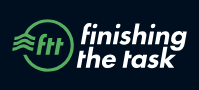 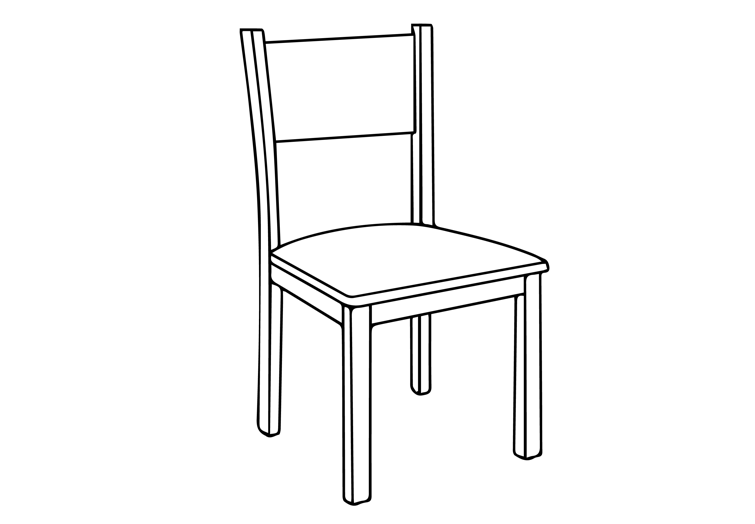 The Empty Chair 
Welcome!
There is room for more networks to join!
Step 3: How are we going to get there?
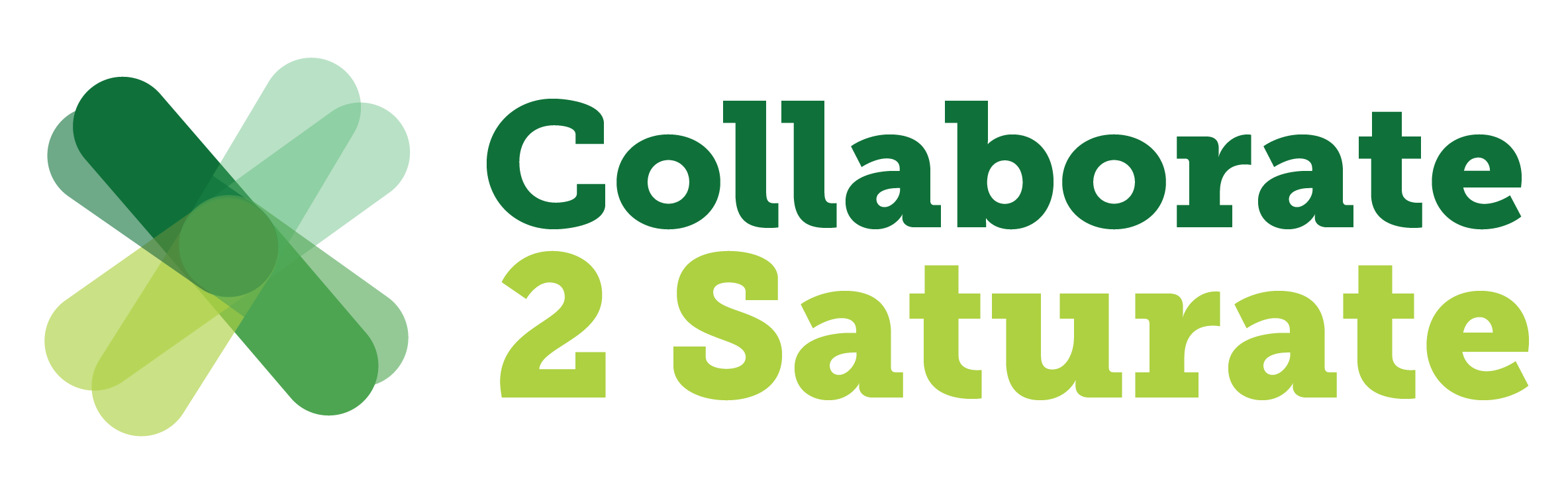 What is God putting in your heart to believe for?

What will you be celebrating together in 2030 regarding C2S in your nation?
Step 4:Vision Casting
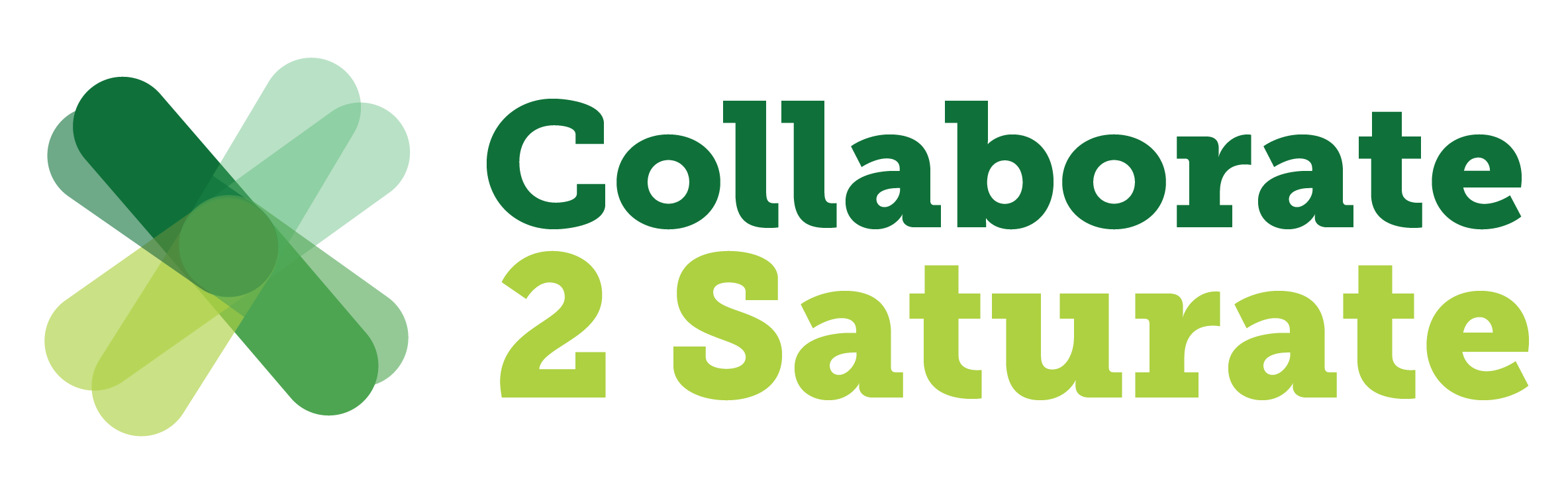 Step 5:Clarify key things to be done to accomplish the vision
Step 6:Next Steps
What?
Where?
How?
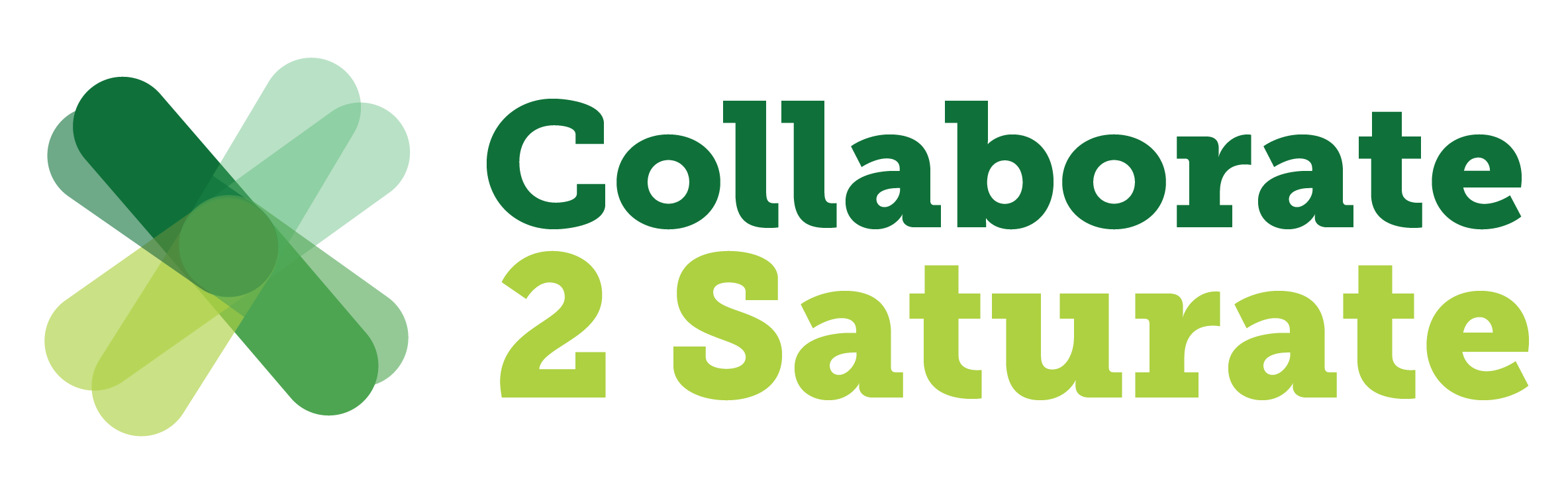 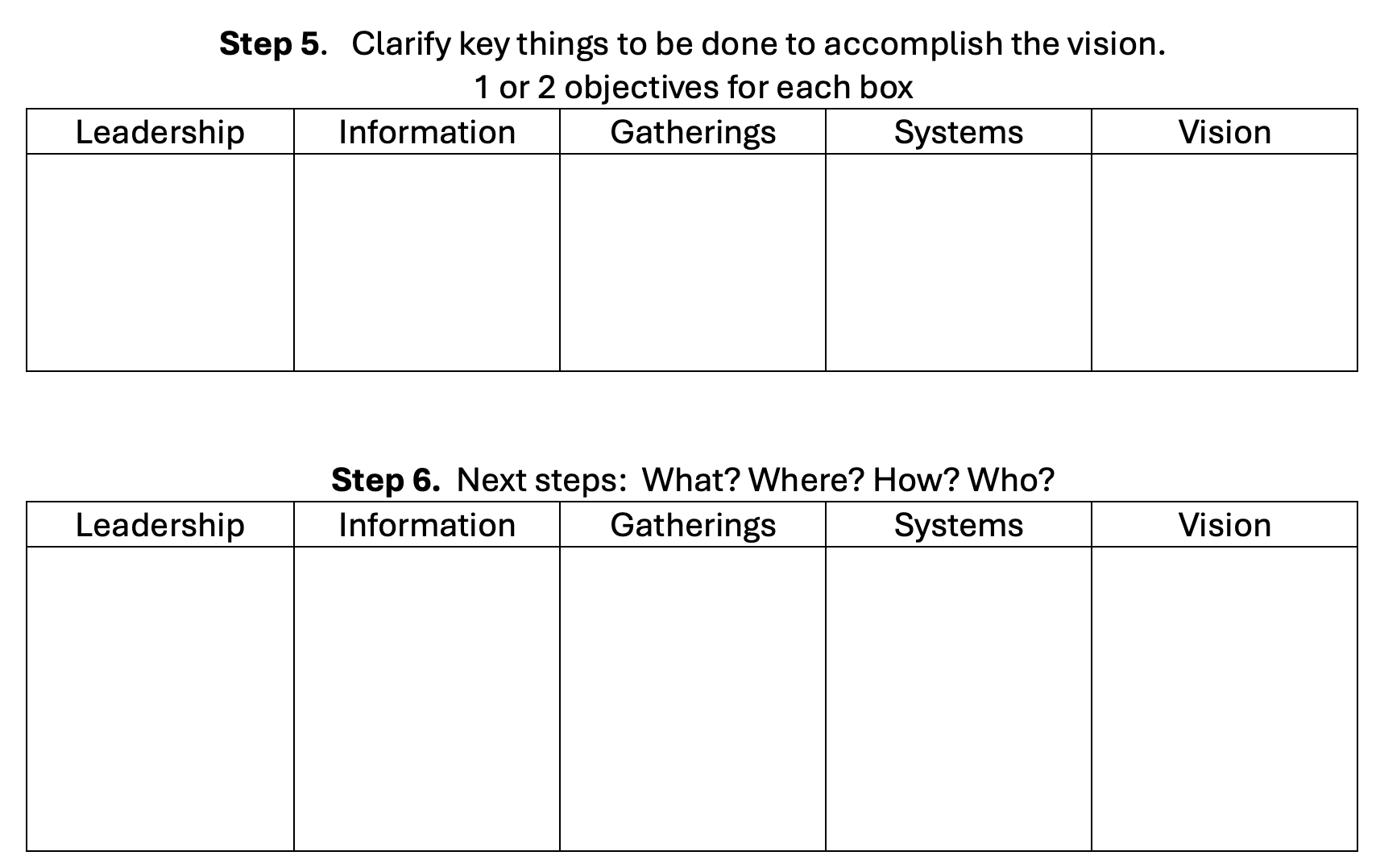 The final presentationsto be given on the last day.
Invitation to commit
Thank you!
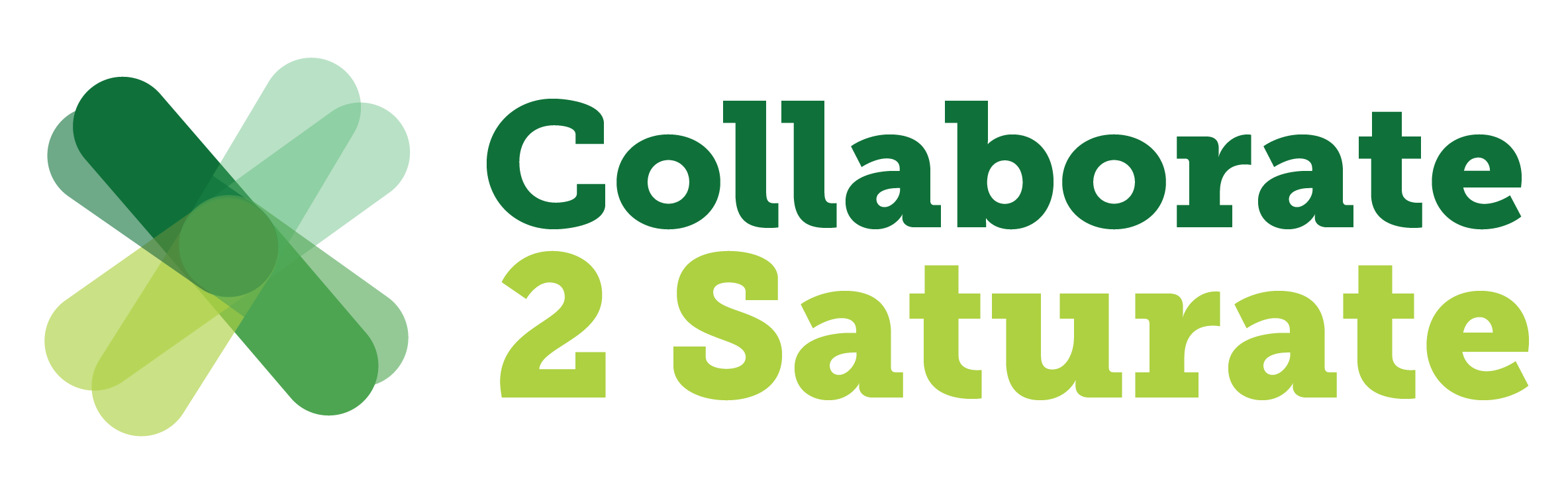